Mrs. Rhodes’
August 14 - 18, 2023
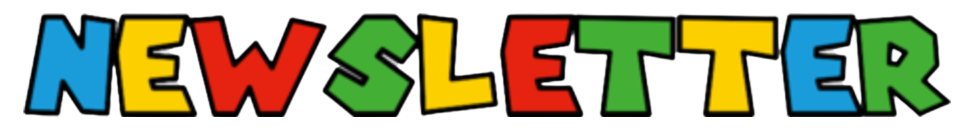 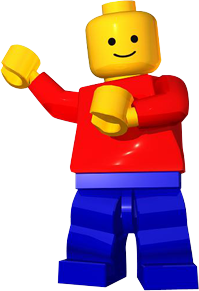 WHAT WE’RE LEARNING
REMINDERS

Read 20 minutes each night and record in reading log
Practice math facts
Math wkst each night
Read Automaticity sheet 
Practice word study skills
Review vocabulary words

Please check Pride Binder each night.
READING
Animal Characteristics Unit 1
How do living things survive in their environment?
Paraphrase & retell key ideas
Analyze text using graphic features
Use context clues
Ask questions
Cause & Effect
TEST – August 18

WORD STUDY
Lesson 1: Short Vowels
product	listen
contact	bread
address	helpful
upset
*The words listed are NOT the actual words on the test. This is to practice the pattern for the words using strategies taught in class.
TEST – September 1

GRAMMAR
Multisensory Language Launch

MATH
Topic 1 – Multiplication & Division

SCIENCE/SOCIAL STUDIES
Living and Nonliving Things
IMPORTANT DATES

Aug 18  Habit Team Reveal

Aug 24  Curriculum Night (5:00-6:00)

Sept 4   No School (Labor Day)

Sept 19   Pirate Day (dress like a pirate: school-friendly clothing)
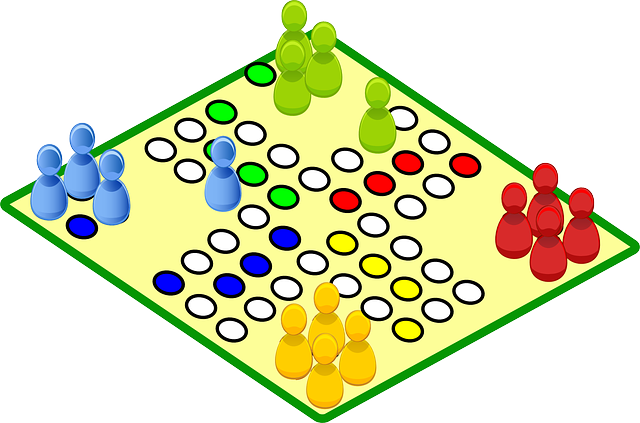 Email: mkrhodes@auburnschools.org
Phone:  334-887-2110
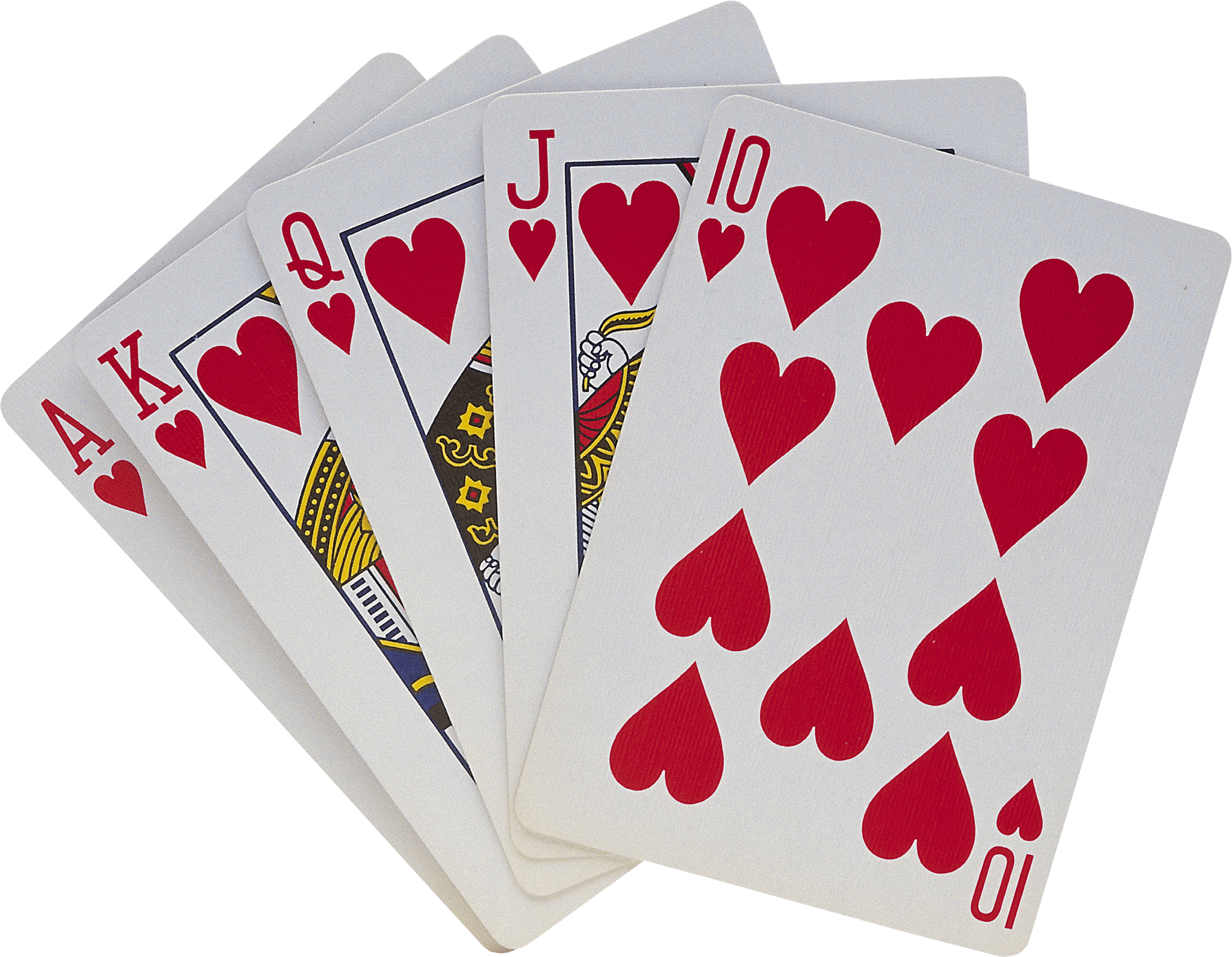